Vukovar
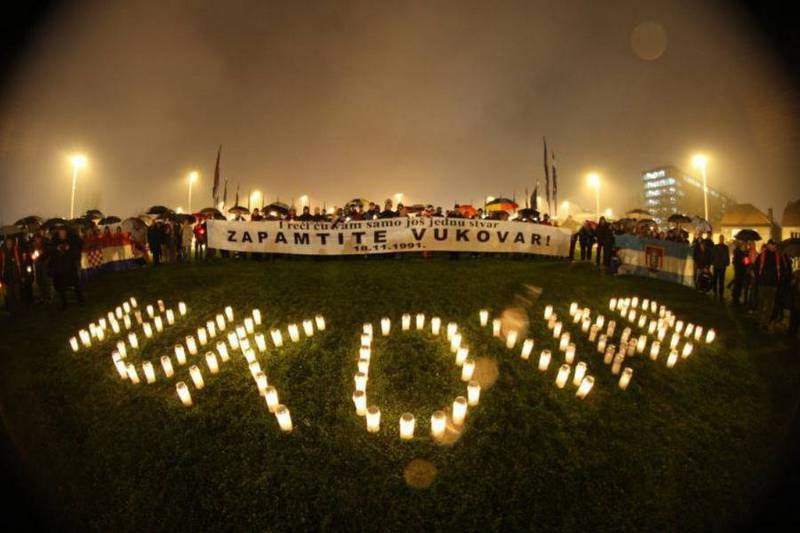 20.11.2013
1
Povijest grada
U vrijeme između dva svjetska rata Vukovar je bio pod vlašću Jugoslavije.
Poslije 1945. godine u novoj jugoslavenskoj državi cijeli Srijem je odvojen od hrvatskih zemalja.
Na svim važnijim položajima bili su uglavnom Srbi.
U hrvatskom gradu Vukovaru Hrvati su zapravo bili stanovnici drugog reda.
20.11.2013
2
Vučedolska golubica
Smatra se simbolom grada
Vučedol je poznato izletište
To je zapravo keramičkaposuda u obliku golubice
Tamne je boje, ukrašenabijelim crtama
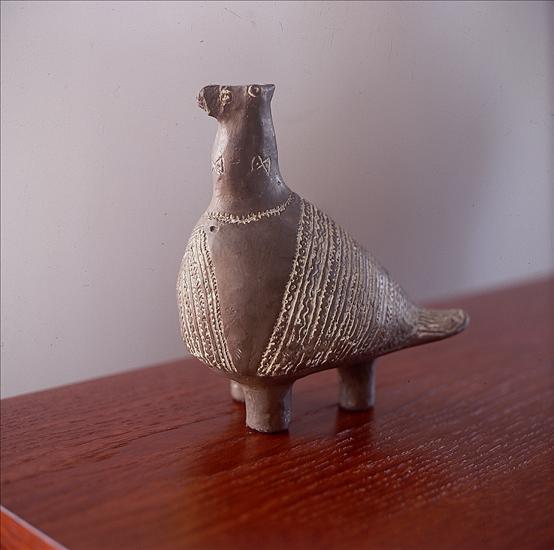 Vučedolska  golubica
20.11.2013
3
Vodotoranj
Vukovarski vodotoranj izgrađen je 1968. godine
Visok je 50 metara
U 1991. godini vodotoranj su,tijekom bitke za Vukovar, teško oštetile srpske snage.
Bio je pogođen s više od 600 neprijateljskih projektila i postao je simbol stradanja i otpora toga grada.
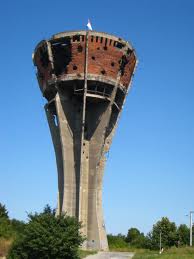 Vodotoranj
20.11.2013
4
Trpinjska cesta
Tijekom Domovinskog rata, JNA i četnici, iz smjera Trpinje prema Vukovaru, pokušavali suprobiti u grad. 
Međutim, hrvatski su branitelji pod vodstvom legendarnog heroja Blage Zadre,na Trpinjskoj cesti uVukovaru uništili srpskih30-etak tenkova
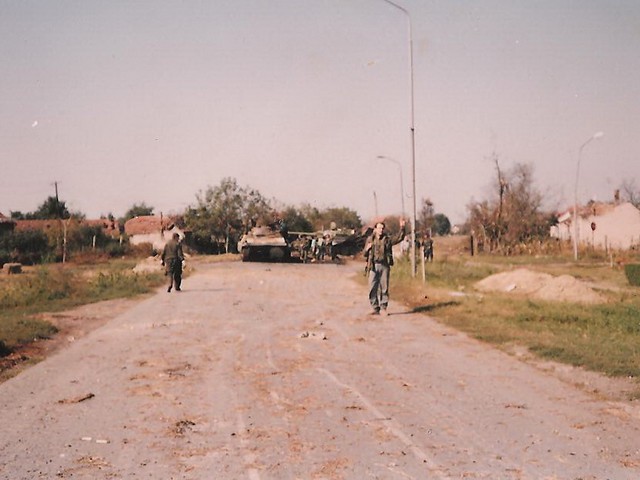 Branitelji na Trpinjskoj cesti ‘91.
20.11.2013
5
Blago Zadro
Blago Zadro jedan je od najvećih heroja Domovinskog rata
Pod njegovim vodstvom hrvatska vojska uspjela je zaustaviti srpske tenkove na Trpinjskoj cesti
Poginuo je 16.11., samo 2 dana prije pada Vukovara
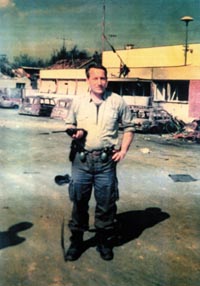 Blago Zadro u Vukovaru
20.11.2013
6
Memorijalno groblje
U sklopu uređenja groblja, projektom je predviđeno uređenje mjesta masovne grobnice, kao i uređenje Memorijalnog prostora sa spomenikom.
Masovna grobnica uređena je na način postavljanja 938 (bijelih) mramornih križeva.
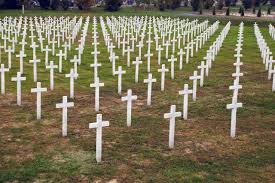 Memorijalno groblje, bijeli križevi
20.11.2013
7
Zračni križ na memorijalnom groblju kojeg čine četiri stupa i prostor između izgleda kao križ.
20.11.2013
8
Ovčara
Ovčara je masovna grobnica u sklopu koje je bio napravljen i koncentracijski logor
Žrtve su zatvorili u hangar i tamo ih mučili do smrti, a oni koji nisu umrli od batina njih bi streljali
Mrtve ljude su odvozili nedaleko od hangara i bacali ih u jamu te pokapali
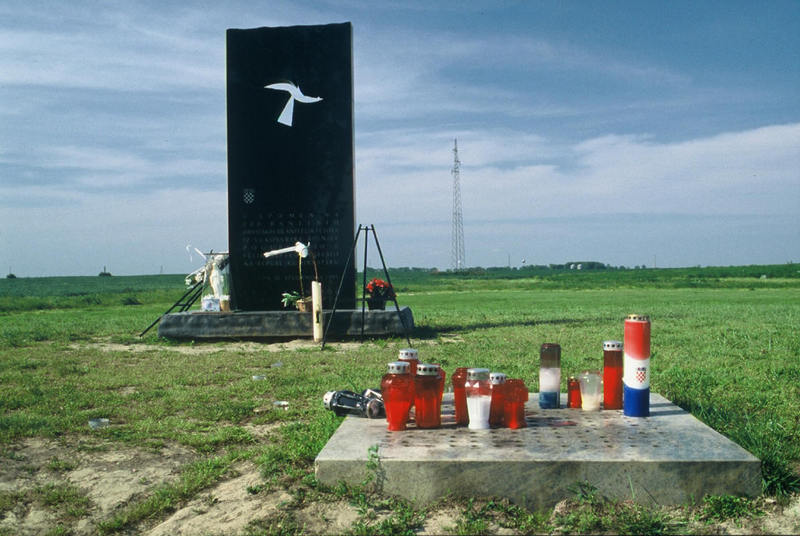 20.11.2013
9
Spomenik na ovčari
Domovinski rat
Osamostaljenjem Hrvatske 1991. godine došlo je napada Srbije na Vukovar i Hrvatsku.
Nakon što je većina srpskog stanovništva pobjegla iz grada,počela je bitka za Vukovar
Nakon tri mjeseca ogorčenih borba,Vukovar je 18. studenog 1991. godine pao pod srpskom vojskom
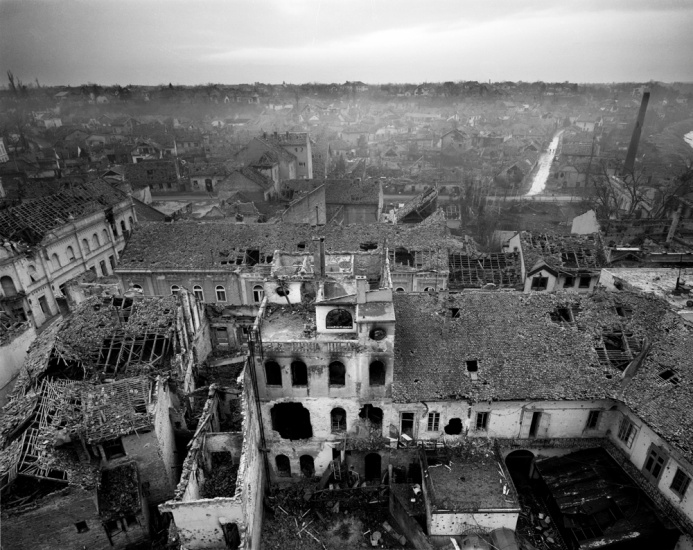 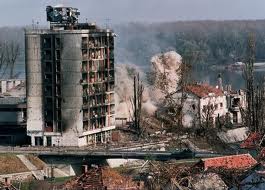 Centar grada 1991.
20.11.2013
10
Smještaj grada
Vukovar je središte Vukovarsko-srijemske županije
Grad je poznat po Domovinskom ratu i razaranjima
U sklopu grada Vukovara nalaze se naselja: Trpinjska cesta, Borovo Naselje, Mitnica, Petrova gora, Sajmište, Supoderica, Lužac, Centar (stara jezgra grada).
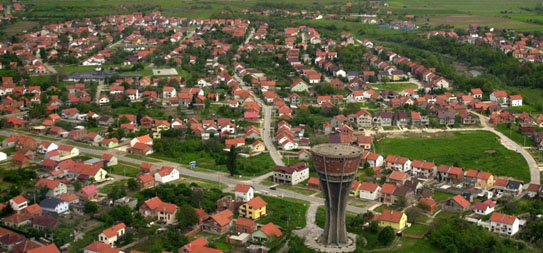 Grad Vukovar
20.11.2013
11
Gospodarstvo
Ekonomija Vukovara je bazirana na poljoprivredi, trgovini, vinogradarstvu, prehrambenoj industiji i tekstilnoj industriji
Industrija je teško stradala u ratu,ali mirnom reintegracijom pod hrvatsku vlast počela je obnova grada, pa tako i industrije.
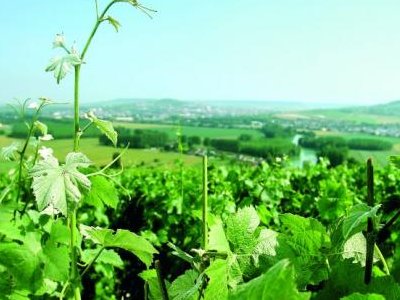 Vinograd u Vukovaru
20.11.2013
12
Stanovništvo
Vukovar ima oko 31 670 stanovnika
20.11.2013
13
Aktualni problemi
Stanovnicima Vukovara najaktualniji problem su ploče na ćirilicama
Naime, smatra se da bi trebali postaviti te ploče zbog velike populacije srpskog stanovništva u Vukovaru 
Još neki od problema je taj što ljudi ne mogu naći posao te se sve više njih iseljava iz Vukovara
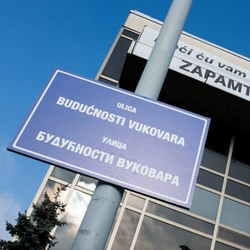 Ploče s dvojezičnim natpisima
20.11.2013
14
Nadam se da ste naučili nešto novo o Vukovaru




    Katarina Marković, 8.a
20.11.2013
15